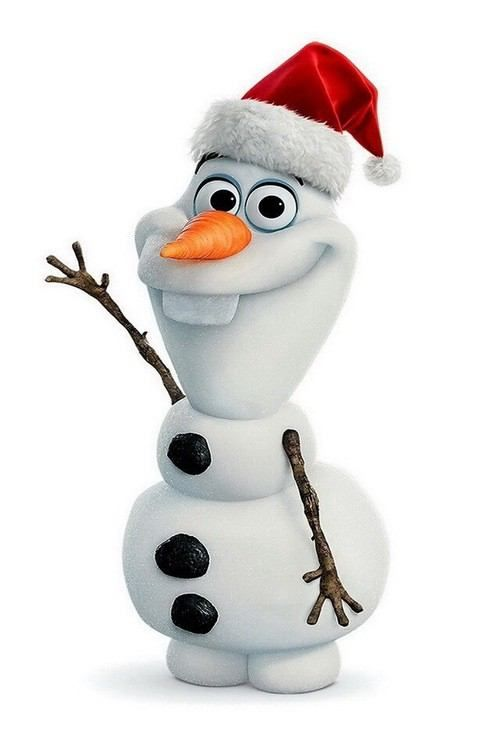 Merry Christmas!

Are you ready for a Christmas lesson?

Today we are going to: Learn new words about elves and snowmen, play games and make presents!
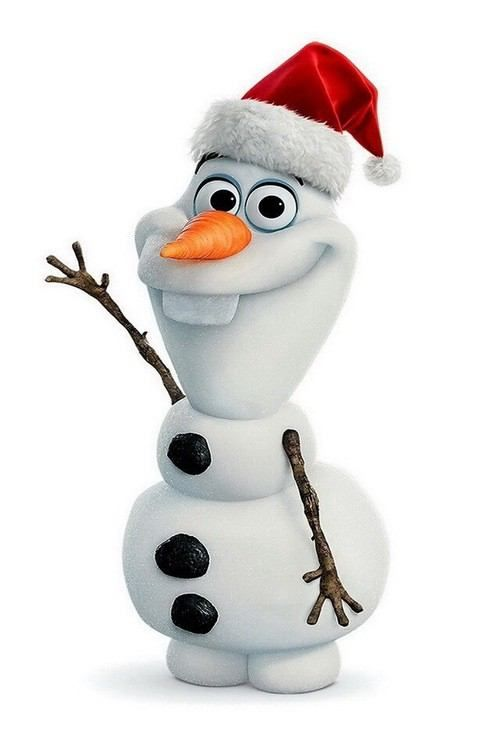 Let’s learn the new words!

Ready?
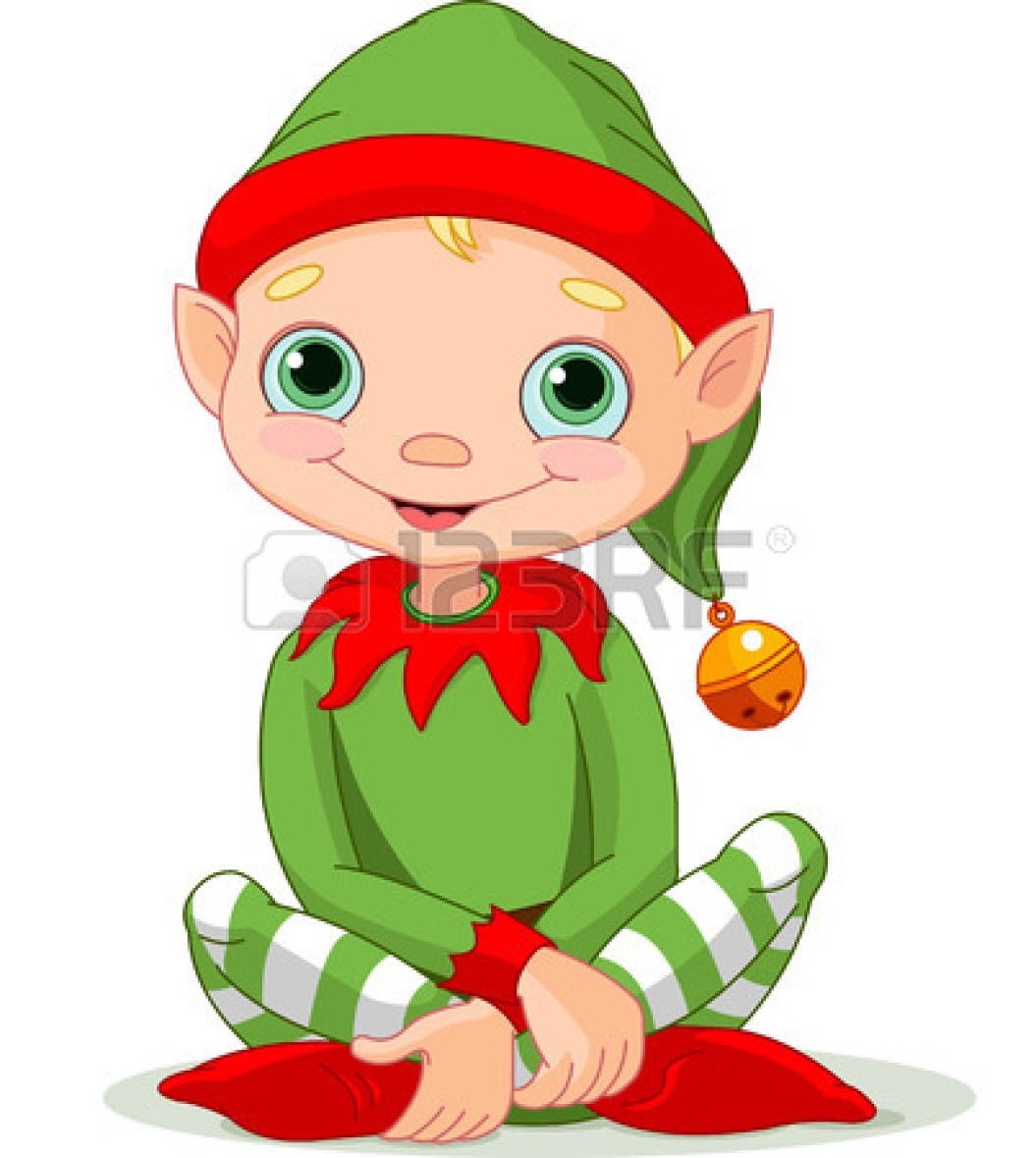 elf
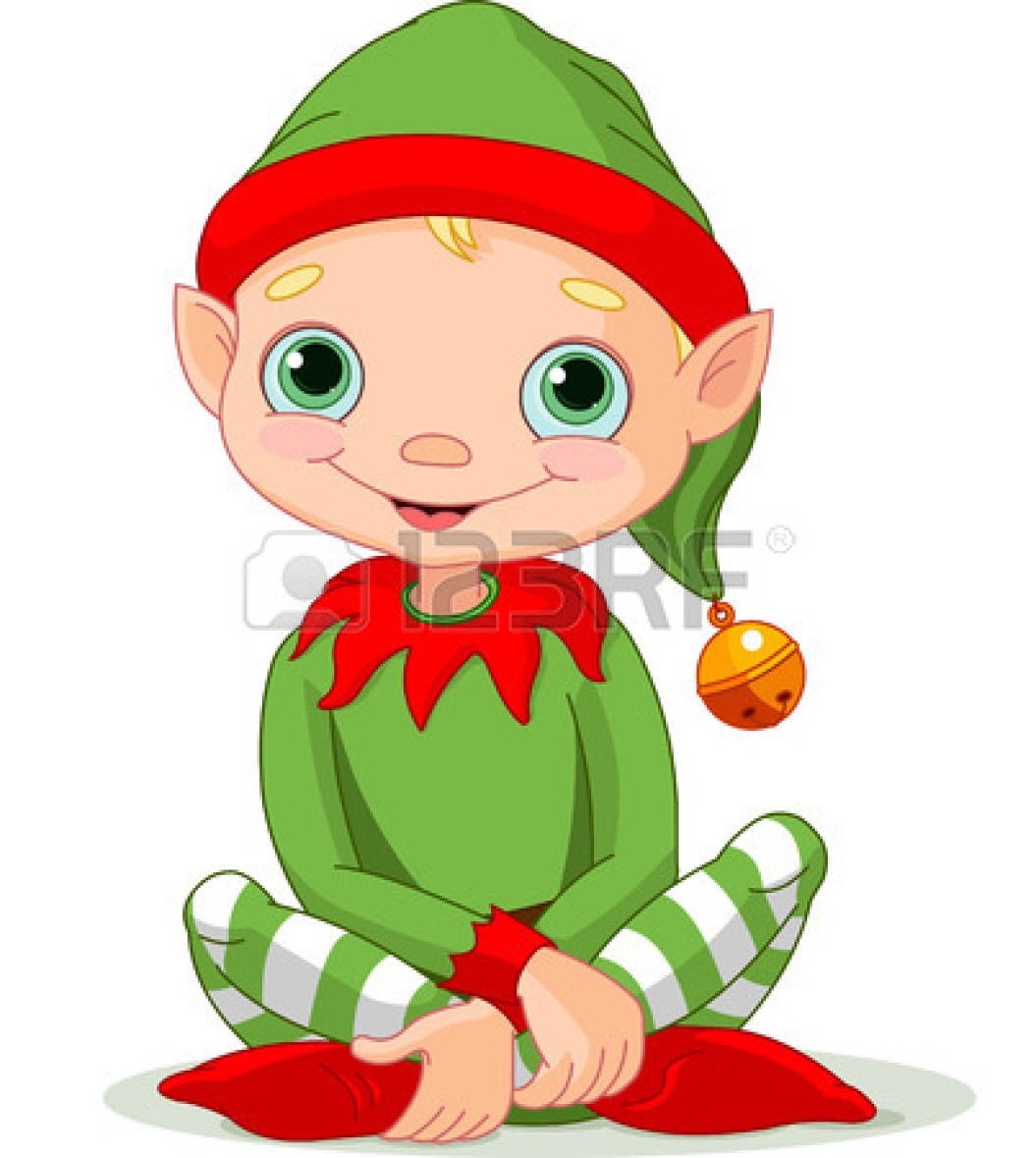 bell
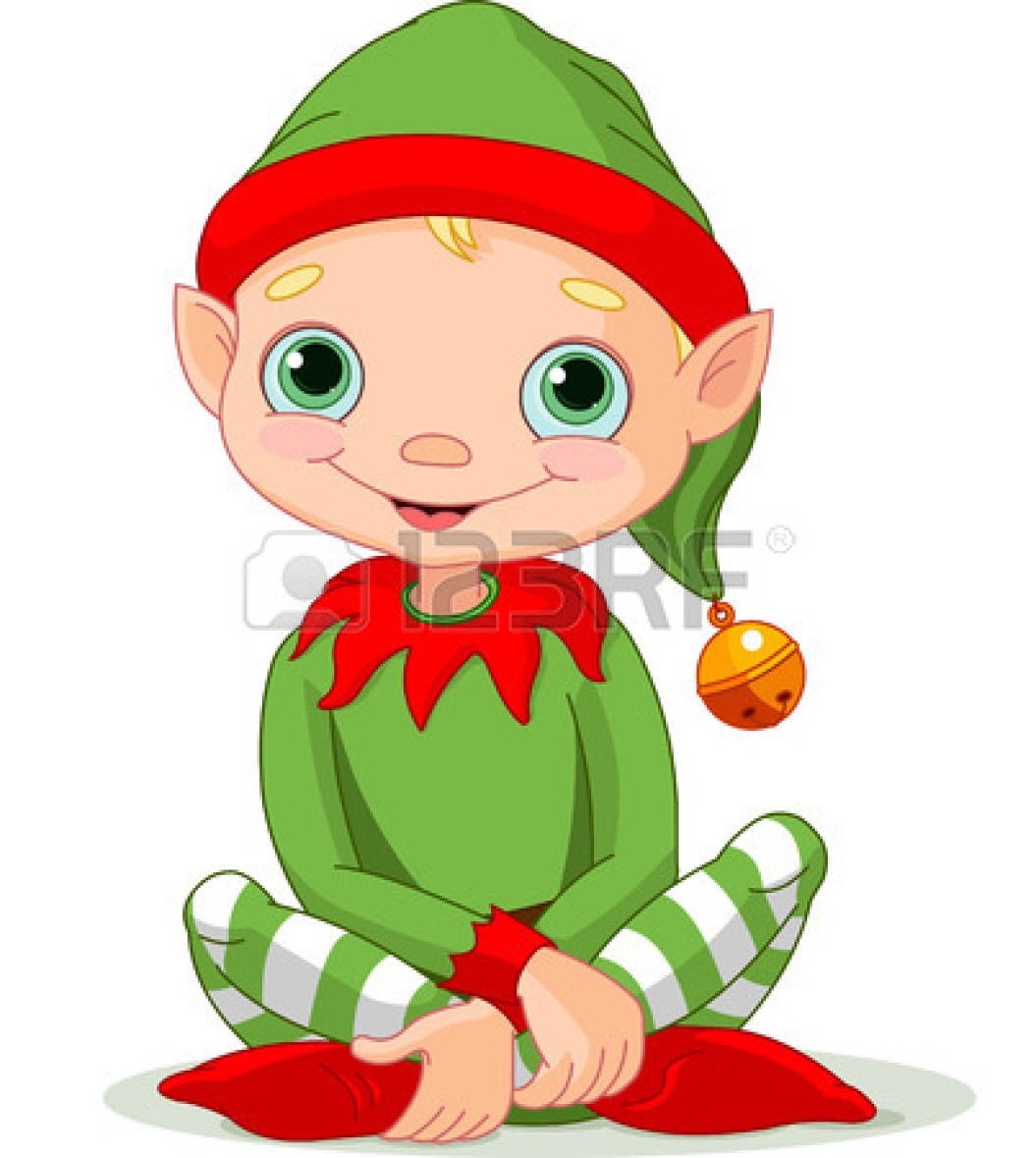 pointy ears
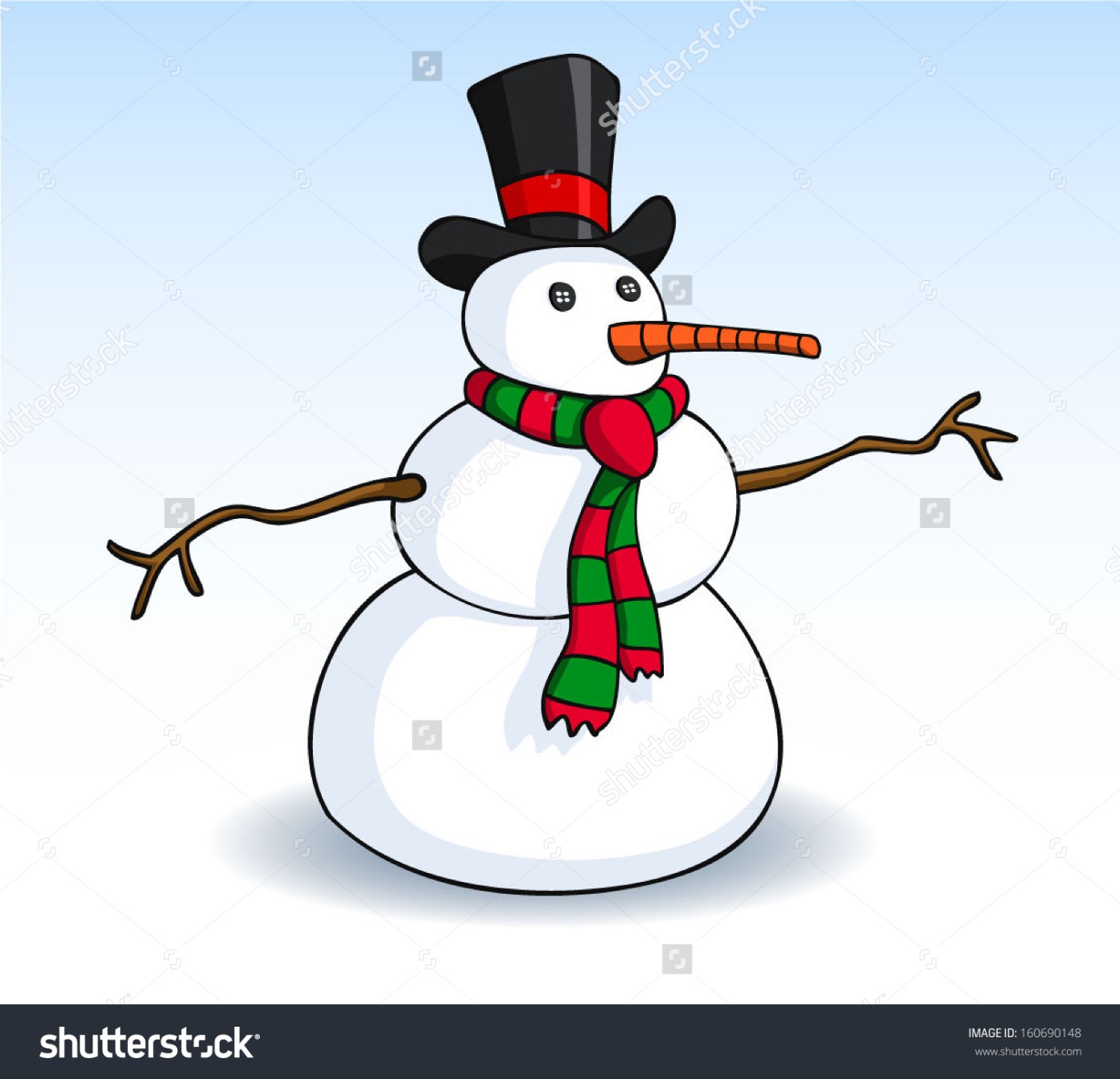 snowman
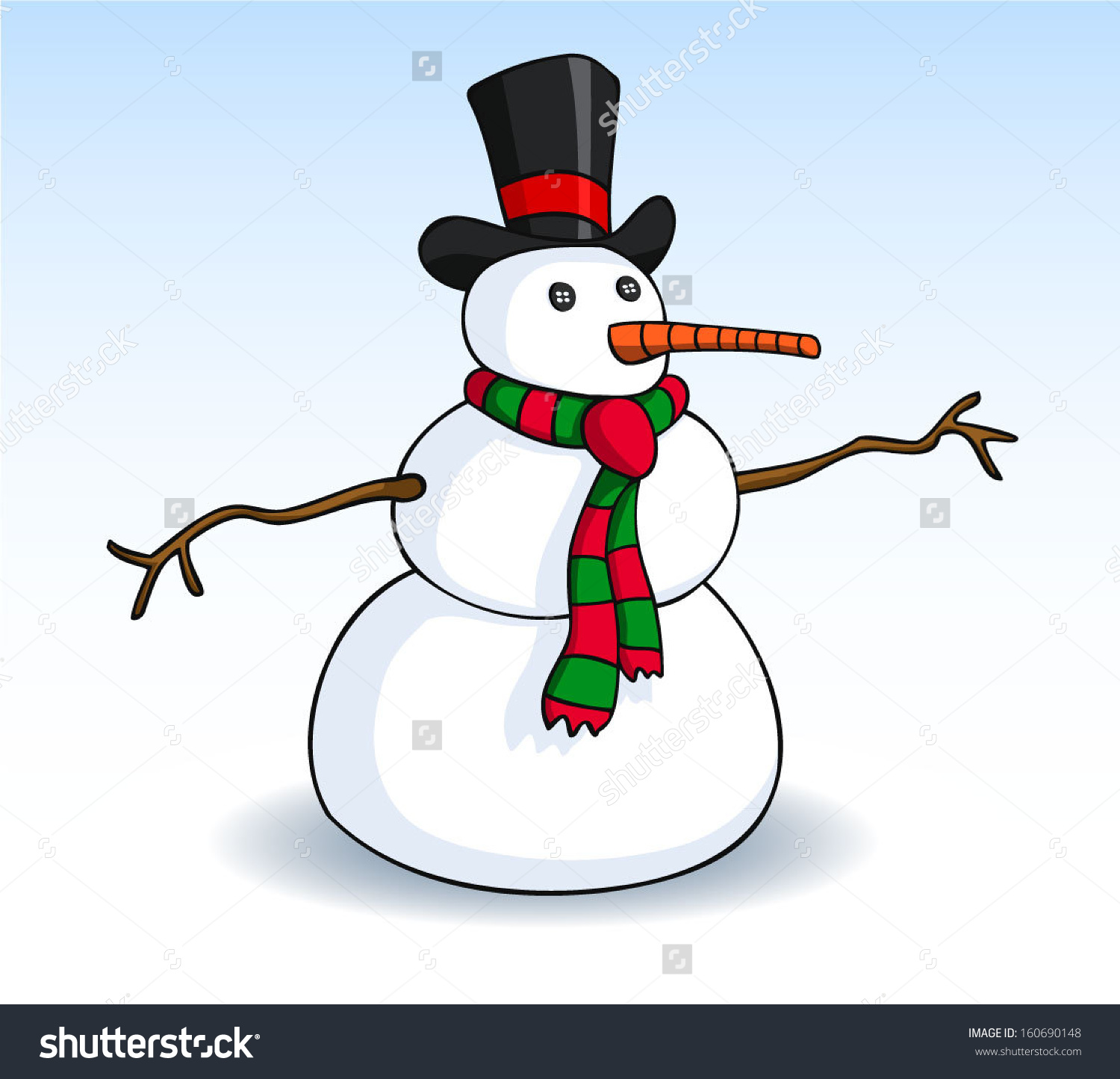 button eyes
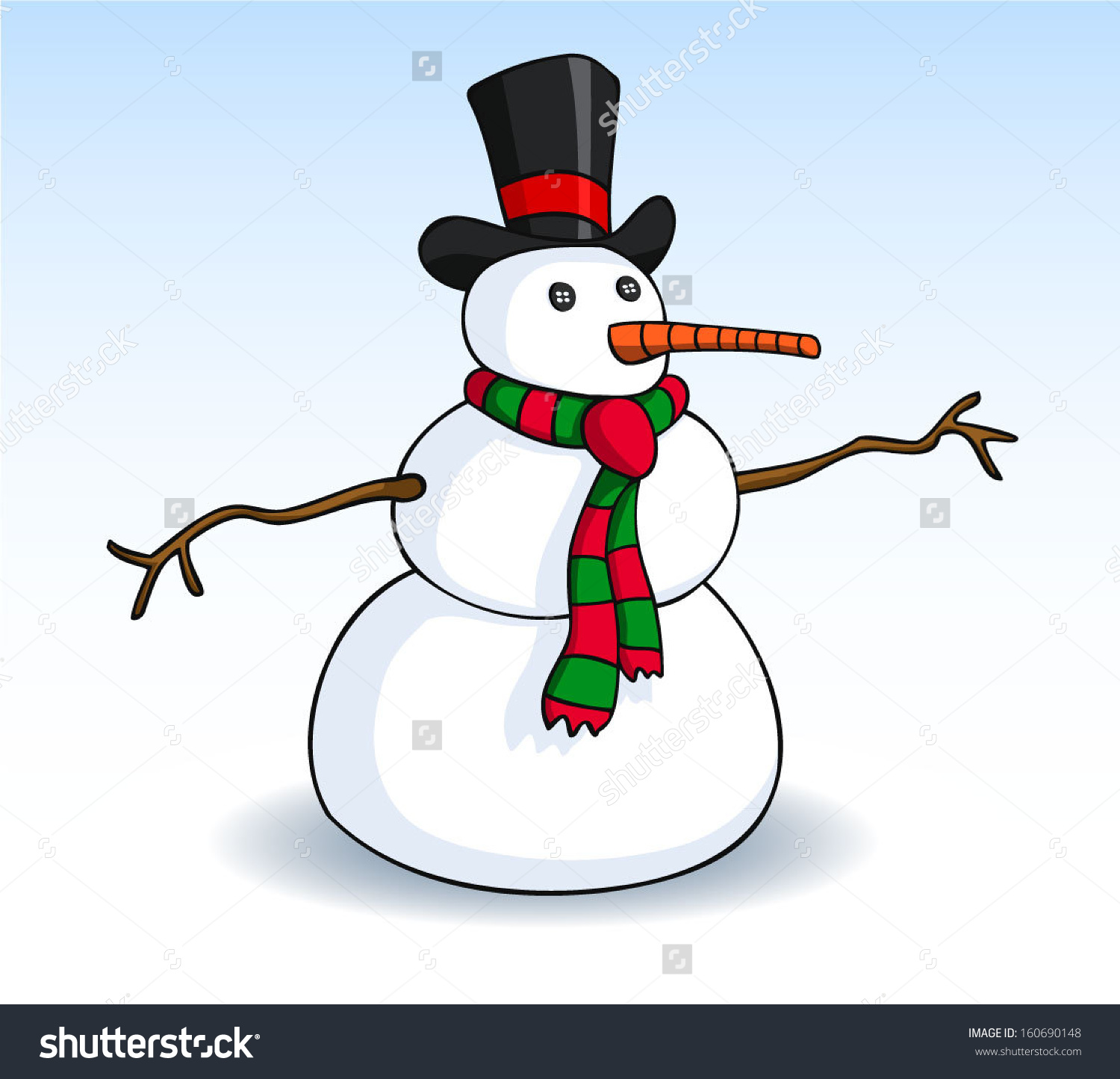 carrot nose
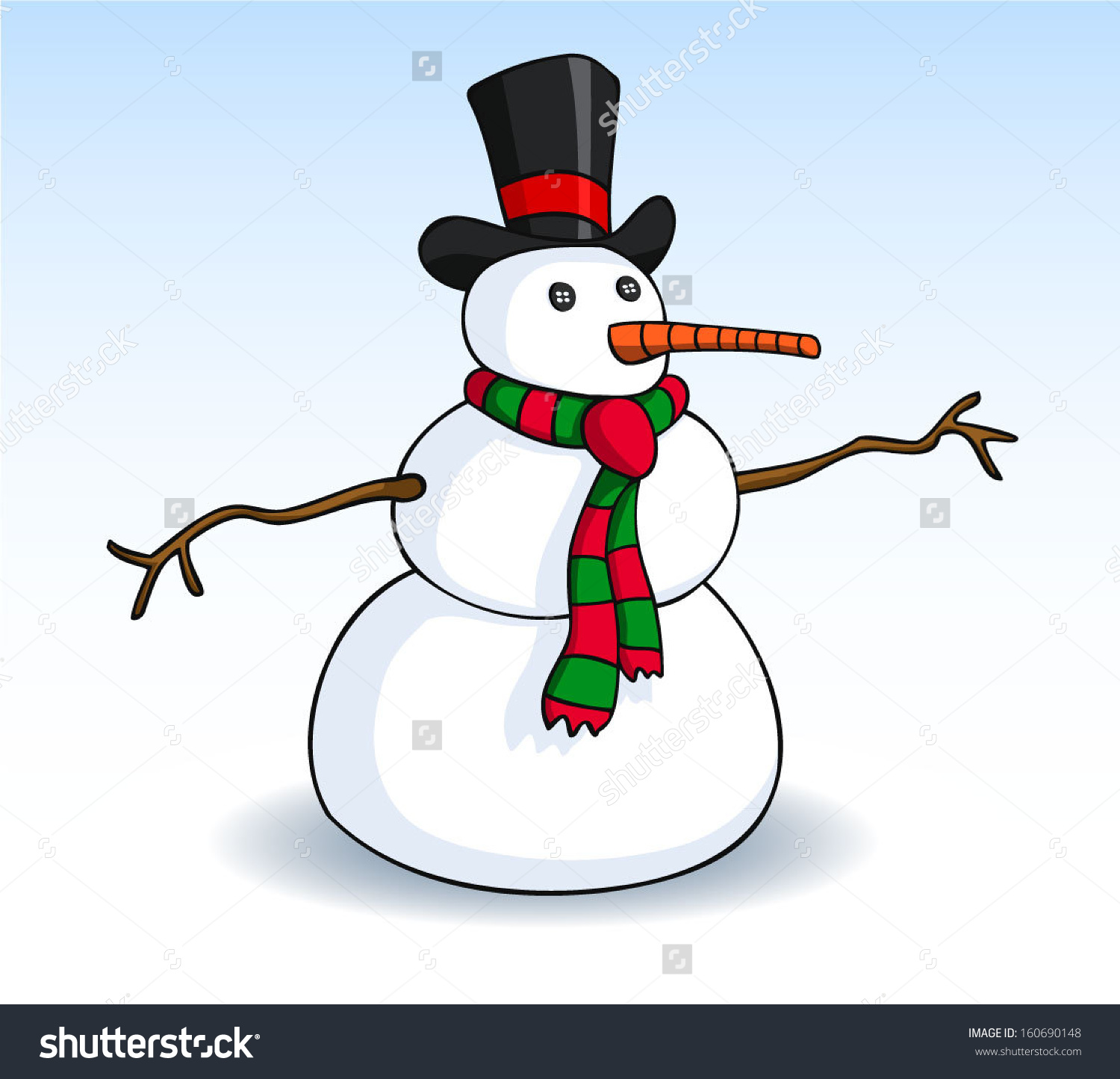 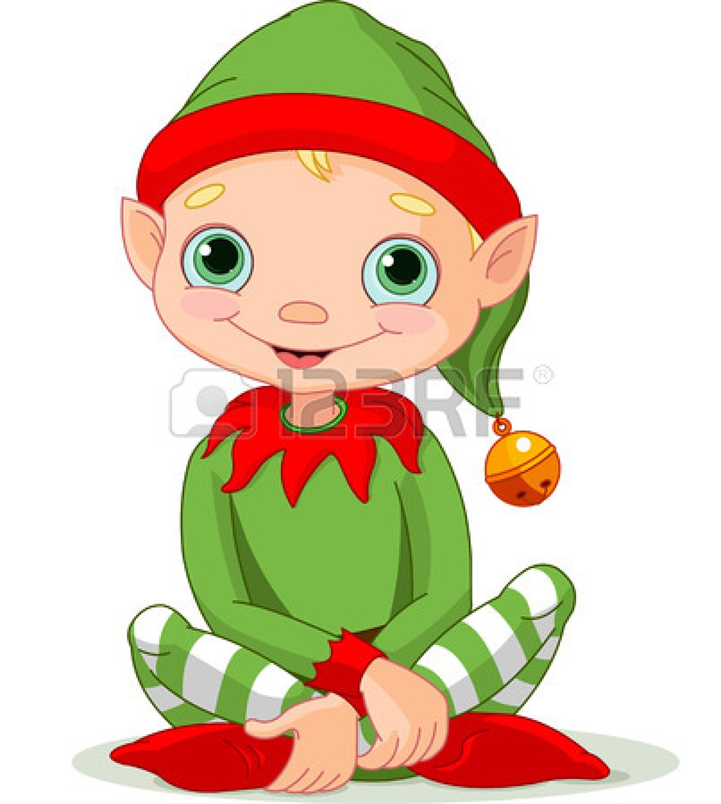 hat
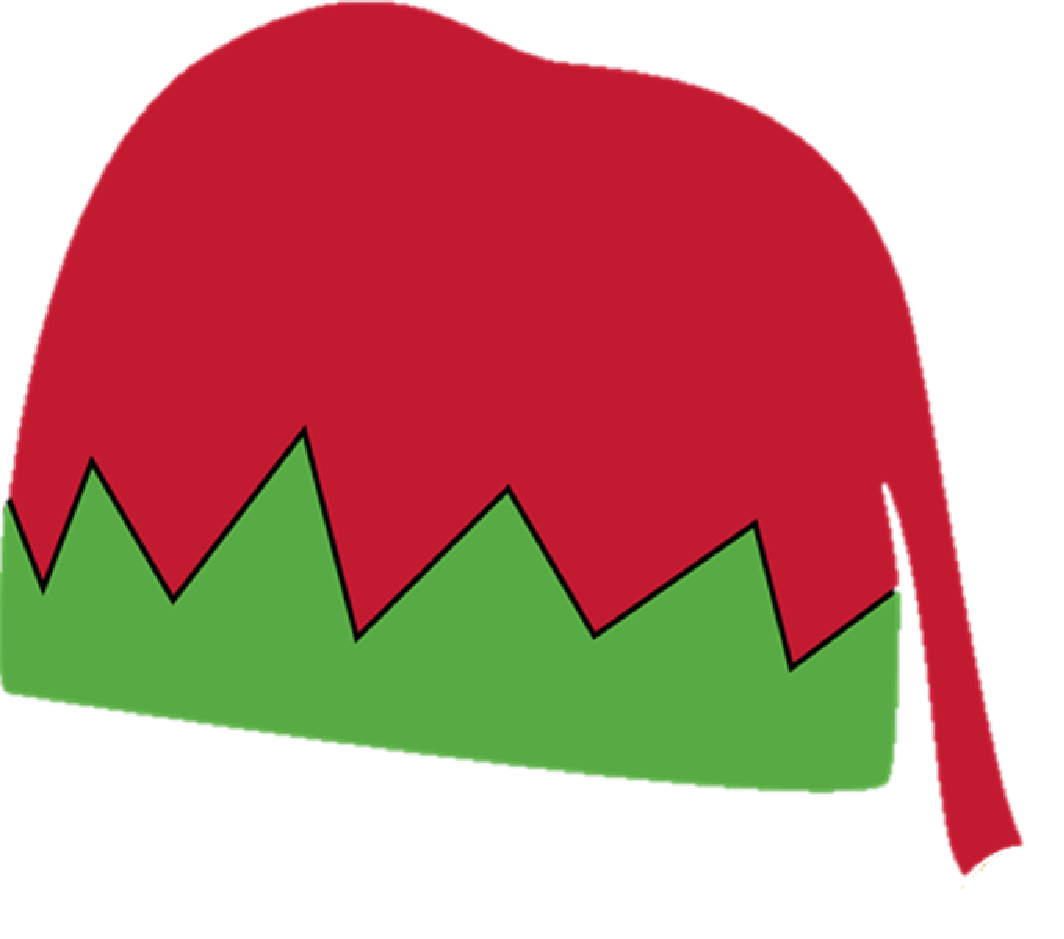 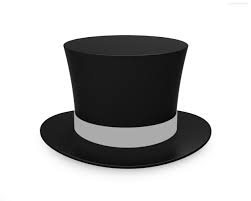 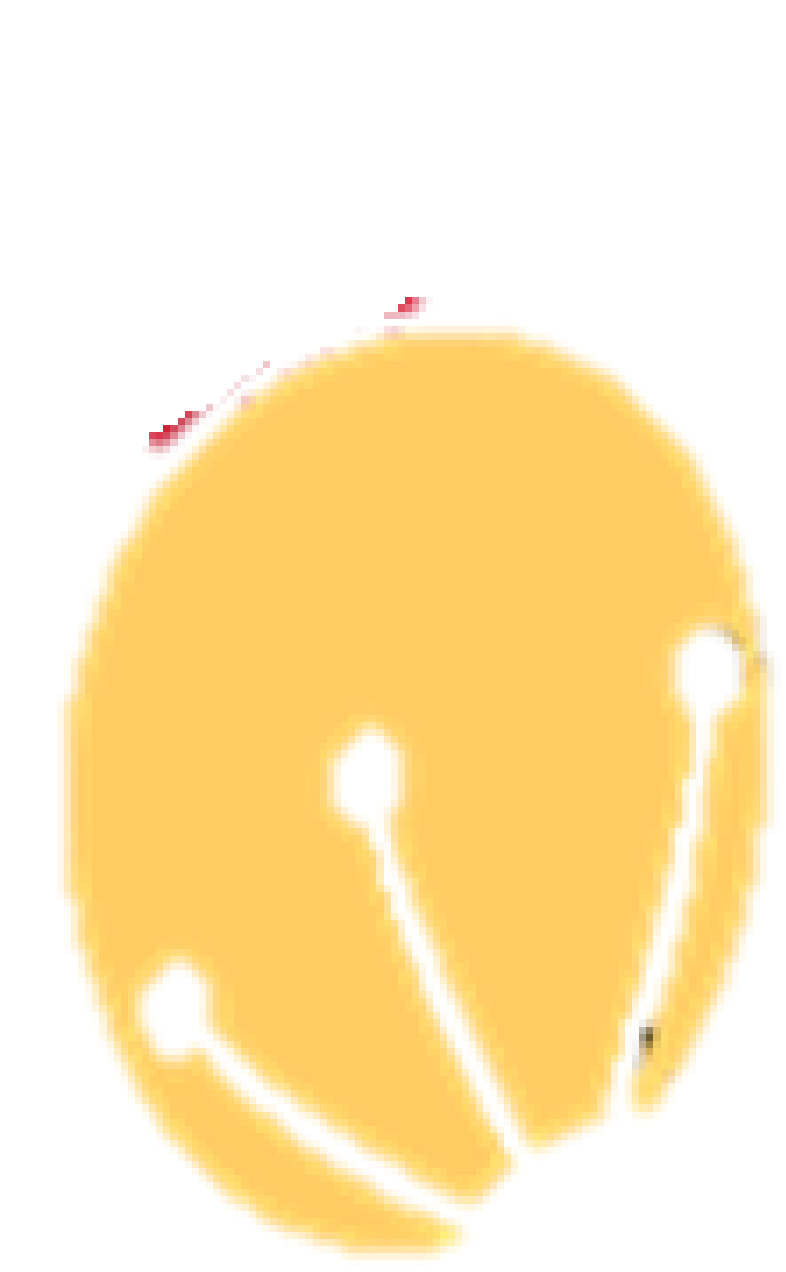 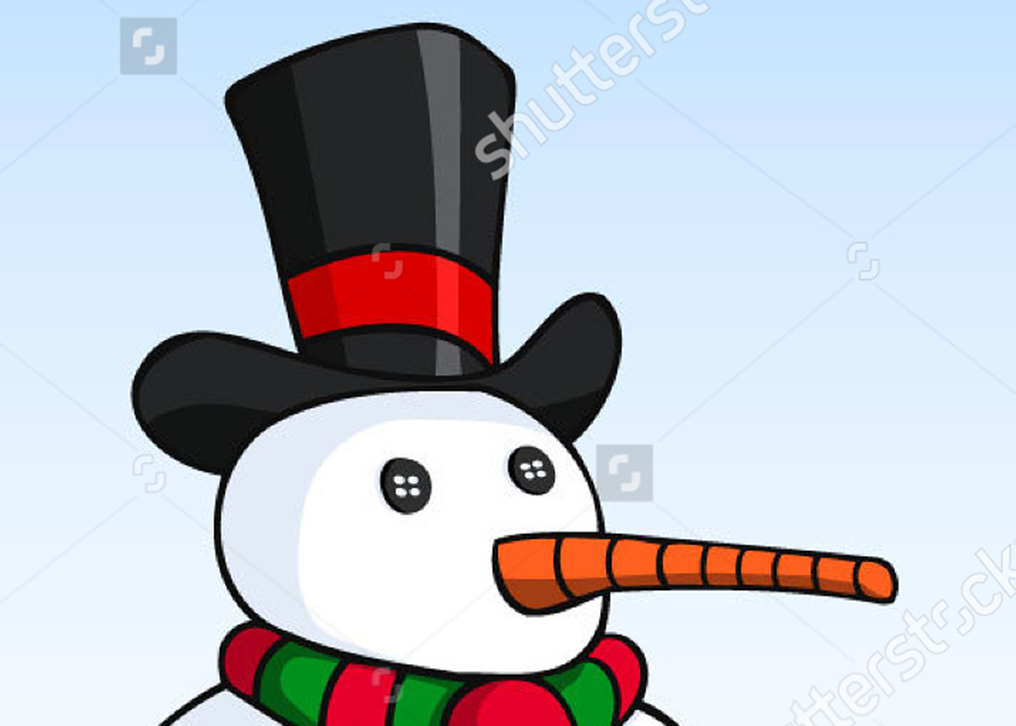 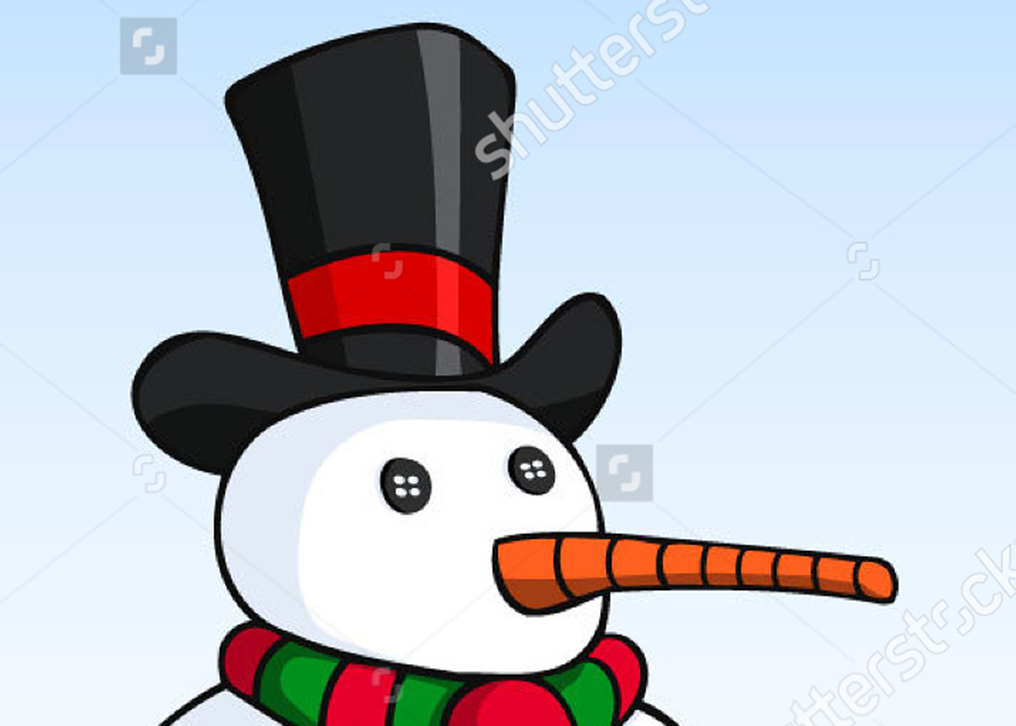 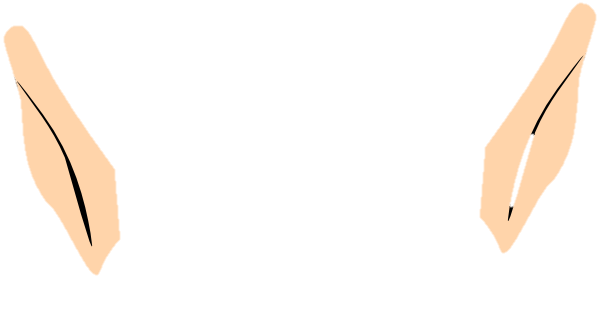